Pengantar IPA 1- FisikaSemester 1Sep – Okt 2013
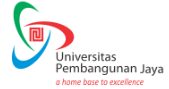 GBPP (Materi pada Sesi-sesi Perkuliahan)
(Materi)
F   = m.a       (N)                               	F   : Force, Gaya
W =  F.s        (Joule, Cal, kCal)) 	W : Work, Usaha
W = m.a.s			a   : acceleration; s : distance

F   =  m.g				g   : gravitation 	= acceleration
W =  m.g.h			h  : height	= distance


W = P . t				P  : power (Watt);   t  : time (second)
Guidance tentang Pembuatan Project
Perilaku Ramah Lingkungan
Memisahkan sampah organik dan anorganik, dari dapur maupun meja makan. 
Mandi dengan shower dengan keran dibuka secukupnya saja
Hindari mandi dengan bath tub
Berwudlu dengan membuka keran air secukupnya saja
Set suhu kulkas seperlunya, jangan terlalu dingin (Berhemat listrik)
Set suhu ruangan ber-AC pada 22-25’ C, jangan terlalu dingin. Lama-kelamaan tubuh akan menyesuaikan. (Berhemat listrik).
Menutup kembali dengan rapat pintu kulkas
Menutup kembali dengan rapat pintu ruangan ber-AC
Nyalakan TV hanya saat benar-benar akan ditonton. Bila hanya membutuhkan suara untuk menemani memasak, dll nyalakan radio atau musik dari gadget (bukan PC, mengingat PC juga menkonsumsi banyak listrik).
Menggosok gigi keran dimatikan
Desain Rumah Ramah Lingkungan
Sebisa mungkin hindari pemakaian kayu, plastik dan bahan-bahan mudah terbakar lain karena:
Memakai kayu = menebang pohon
Bahan-bahan tsb menaikkan suhu ruangan
Kayu mudah terbakar

Gunakan bahan-bahan yang berasal dari tanah: pasir, semen, batu-bata, hebel, dll karena bahan-bahan ini membuat suhu ruangan adem serta tidak diperoleh dengan menebang pohon.

Hindari plafon, karena plafon meningkatkan suhu, menyimpan debu, bisa menjadi sarang tikus, serta biasa digunakan untuk menutupi pekerjaan instalasi listrik dan air yang acak-acakan. Menimbulkan resiko kebakaran.

Buat rumah seterbuka mungkin (dengan banyak ventilasi dan ada taman di dalam rumah di lt 1 maupun di lt 2)

Dengan suhu rumah yang adem, hindari pemakaian AC, atau setidaknya gunakan AC dg sangat minimal.

Letakkan dapur di dekat ruangan terbuka, misalnya di samping taman di dalam rumah, untuk mengurangi resiko kebakaran ketika terjadi kebocoran gas.

Bangun instalasi listrik dengan baik dan benar, menuruti standar yang ditentukan. Misalnya ukuran kabel tembaga minimal 2 x 2mm dg SII.

Usahakan semua air limbah maupun air hujan tidak dialirkan ke got, namun diserap di tanah sendiri, dengan membuat lubang resapan, misalnya berukuran 1 x 2 x 2m atau 0,5 x 3 x 0,5m.
Guidance tentang Pembuatan Project
Kelompok 1 s.d. 9 mhn tunjuk jari. Ketua (sutradara) nya mhn tunjuk jari.
Sutradara mhn mencatat hal-hal penting berikut ini:
Materi video bisa mencuplik dari youtube dg menyebutkan sumbernya (jangan jadi plagiat), bisa membuat film sendiri atau kombinasi dari keduanya.
Tiap-tiap anggota tim muncul di video meskipun hanya 10-20 detik, berbicara dg percaya diri, dengan latar belakang hutan yg hijau, taman kota, danau, sungai yang jernih dll atau pabrik, lalu lintas yang padat dg polusi udaranya, gedung-gedung berkaca, bagian exhaust dari instalasi AC gedung, lahan luas yang nganggur tanpa ditanami.
Narasi oleh satu orang (yang suaranya paling bagus dan paling percaya diri)
Berbahasa Indonesia yang komunikatif  
 Kelompok maju, coba spontanitas shooting dengan narasi / laporan dengan di-shoot menggunakan camera HP
Topik-topik lain yang menarik: proses mencairnya es di kutub
Sebutkan / sisipkan kata-kata tentang gejala fisika (membeku, mencair, menguap, kenaikan suhu, transfer energi, transfer panas, panjang gelombang, karakter cahaya: diteruskan, dibelokkan, dipantulkan) pada narasi, berkaitan dengan gejala alam yang terlibat di dalam skenario.
Guidance tentang Pembuatan Project
Sebutkan / sisipkan kata-kata tentang gejala fisika yang berkaitan dengan gejala alam yang diperlihatkan pada video:
Membeku
Mencair
Menguap
Mengembun
Memuai
Menyusut
Kenaikan suhu
Transfer energi
Transfer energi panas
Panjang gelombang, karakter cahaya: diteruskan, dibelokkan, dipantulkan) pada narasi, berkaitan dengan gejala alam yang terlibat di dalam skenario.
Efek Rumah Kaca
Efek Rumah Kaca adalah istilah bahasa Indonesia untuk Green House Effect.

Artinya, efek yang muncul di permukaan bumi yang mirip dengan efek yang ditimbulkan oleh rumah tanaman yang ditutup dengan kaca.

Artinya, lapisan CO2 yang berlebihan di atas permukaan bumi melingkupi bumi sebagaimana kaca yang melingkupi sebuah rumah atau gedung dan menyebabkan suhu udara di permukaan bumi meningkat secara signifikan.


Misleading:
Sering disalahartikan sbg kenaikan suhu permukaan bumi yang diakibatkan oleh gedung-gedung berkaca.

Gedung-gedung tinggi berkaca dengan pembangan udara AC yg masif memang berkontribusi besar thd kenaikan suhu permukaan bumi, namun bukan itu yang yg dimaksud dg Efek Rumah Kaca.
Gelombang Cahaya
Sebutkan / sisipkan kata-kata tentang gejala fisika yang berkaitan dengan gejala alam yang diperlihatkan pada video:
Membeku
Mencair
Menguap
Mengembun
Memuai
Menyusut
Kenaikan suhu
Transfer energi
Transfer energi panas
Panjang gelombang, karakter cahaya: diteruskan, dibelokkan, dipantulkan) pada narasi, berkaitan dengan gejala alam yang terlibat di dalam skenario.
Gelombang Cahaya
Kelompok 1:
Penyebab, Dampak dan Upaya Mengurangi Laju Global Warming

Shoot sendiri

Perangkat Exhaust AC  kurangi penggunaan AC: 
	(i) suhu jgn terlalu dingin, tubuh akan menyesuaikan
	(ii) jgn semua kamar dipasangi AC
	(ii) Gunakan seperlunya
	(iv) kebiasan wisata outdoor
 
Pembuangan Panas dari Kendaraan Bermotor
(i) Jalan kaki dan bersepeda sepanjang bisa
(ii) Gunakan cc yg kecil


Penggunaaan lampu bohlam
Ganti dengan lampu fluorescent (TL)

Kulkas, TV, Mesin Cuci

Kulkas di set antara normal dan warm
Hindari TV dan monitor tabung (CRT)
TV dinyalakan benar2 saat akan dinikmati
Utk teman kerja cukup musik dari gadget atau FM atau TV kecil 14-21”

Panas dari Mesin-mesin Industri
Himbauan kpd para pengusaha agar menggunakan mesin-mesin yang enrgy-efficient

Panas dari pembakaran gas di dapur rumah
(i) Menyalakan api secukupnya, tidak melebar


CFC (mis. Hairspray, Cat Semprot, 
Apa benar lubang ozon menambah panas atmosfer

Penebangan hutan
 Menghemat penggunaan kertas untuk mengurangi laju penebangan
Gelombang Cahaya
Kelompok 4:


Penipisan Ozon Akibat Penggunaan CFC

Daftar benda yg mengeluarkan CFC:

Kulkas
AC Rumah, AC Gedung, AC Mobil
Gunakan AC seperlunya
Atur suhu jgn terlalu dingin, tubuh manusia diminta menyesuaikan

Cat semprot (bukan yg kompresor)
Parfum, deodorat semprot (pakai tube)
Pemadam Api  baca dulu pakai CFC atau tidak?

Video Shoot + Youtube

Mengurangai penggunaan hairspray, cat semprot, parfum dan deodoran semprot


Mulai dari diri sendiri dan sekarang

Pilih gaya bahasa: sehari-hari tp sopan atau formal
Gelombang Cahaya
Kelompok 7:  Musibah Kebakaran Hutan Akibat dari Global Warming



Shoot suasana hutan
Kumpulkan cuplikan kebakaran hutan yg dahsyat, yg banyak


Hutan terbakar karena:

Suhu atmosfer (udara) meningkat
Dipicu oleh kelalaian manusia
Orang camping, menyalakan api kmd meninggalkan bara. Bara membakar semak dst


Himbauan:
Berperilaku ramah lingkungan untuk mengurngi laju GW
Jangan sekali-sekali berbuat lalai yang bisa menyebabkan kebakaran 
		Camping jgn meninggalkan api atau bara
		Jangan membakar hutan demi kepentingan ekonomi yg berlebihan
Gelombang Cahaya
Kelompok 3: Merencanakan Rumah Ramah Lingkungan sebagai Upaya Mengurangi Laju GW


Membuat rumah ramah lingkungan:
Pemisahan sampah Organik dan Non Organik
Sirkulasi udara sangat bagus
Suplai cahaya matahari ke dalam rumah sgt bagus
Menggunakan lampu fluorescent (TL)
Memiliki taman di luar rumah maupun di dalam rumah (lt1 dan 2)
Saluran limbah bersih dan limbah kloset harus dipisah
Resapan air limbah, resapan air hujan
Kolam penampung air hujan
Hindari plafon
Gelombang Cahaya
Kelompok 6: Perencanaan Pembuatan Pembangkit Listrik dengan Sumber Energi Terbarukan untuk Mengurangi Laju Global Warming

Video Perkenalan
Dampak Global Warming  pendek saja

Cuplikan Youtube + Narasi

Himbauan: 
Kpd pemereintah
Kpd komunitas atau warga pedesaan bisa dg swadaya
Gelombang Cahaya
Kelompok 8: Pencairan Es di Kutub Akibat dari Global Warming

Video Perkenalan
Dampak Global Warming  pendek saja

Cuplikan Youtube + Narasi

Himbauan: 
Mengajak orang-orang spy sayang lingkungan
Contoh